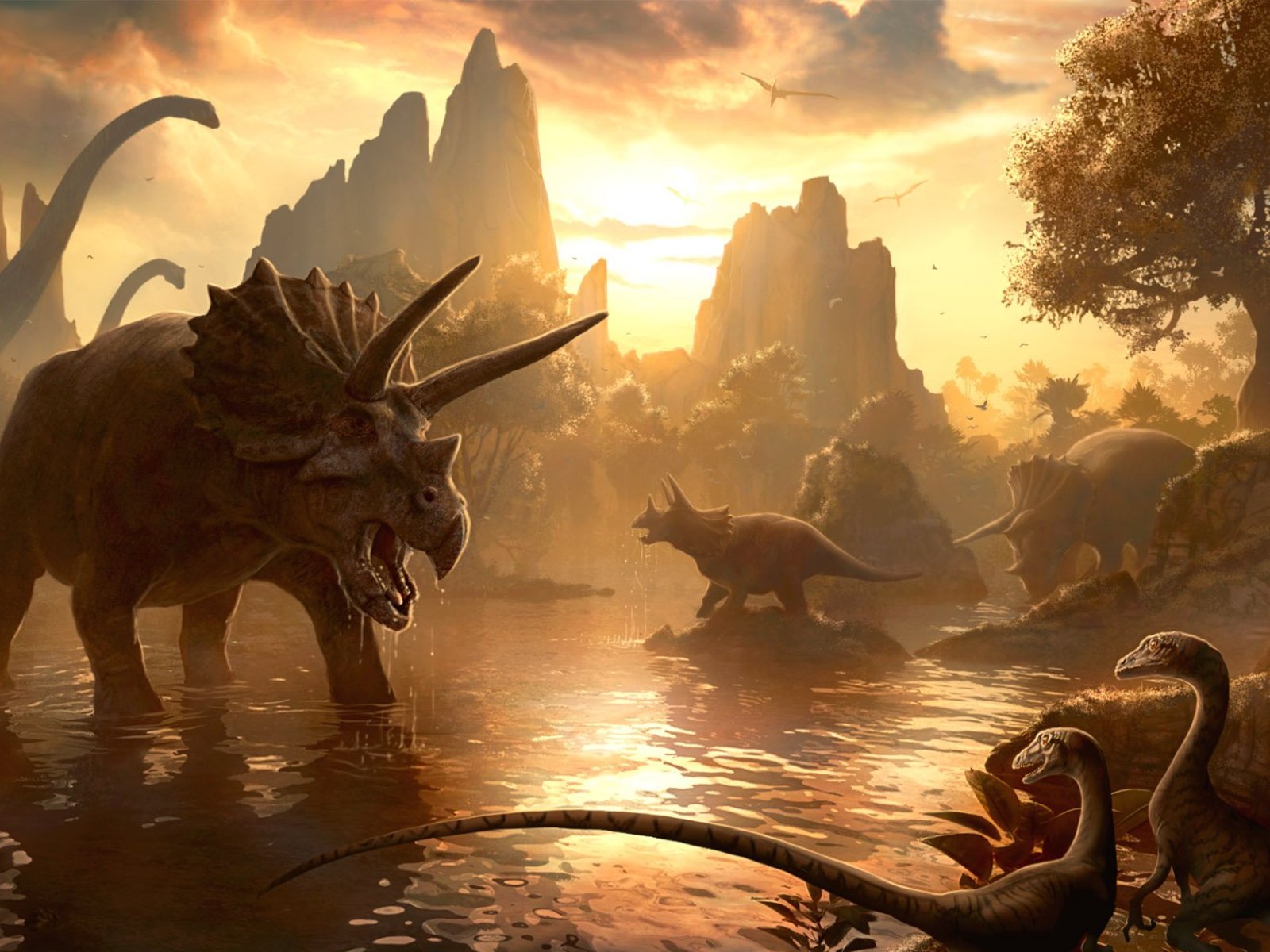 ПРОГУЛКА 
С ДИНОЗАВРАМИ
Дидактическая разработка Краснощек С.А.., учителя биологии ГБОУ  СОШ №692 Санкт-Петербурга
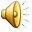 1
Б
Р
О
Н
Т
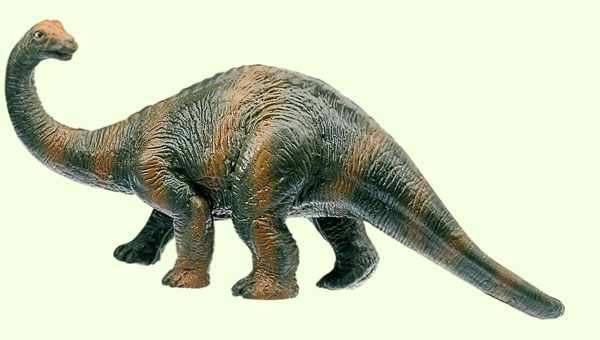 О
З
А
В
Р
1. Самый тяжелый из динозавров. Масса его достигала 40 тонн. Имел длинную шею с маленькой головой, не менее длинный хвост и массивное туловище с мощными ногами в виде колонн.
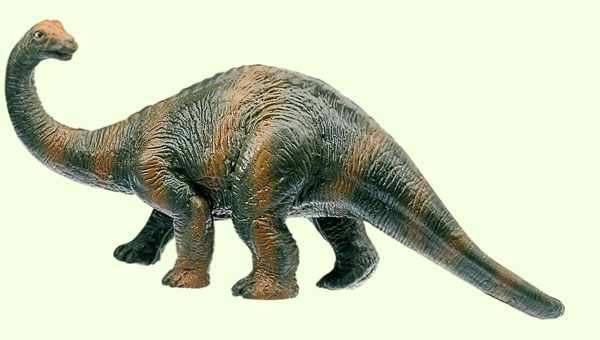 1
Б
2
И
Х
И
О
З
А
Т
В
Р
О
Н
Т
О
З
А
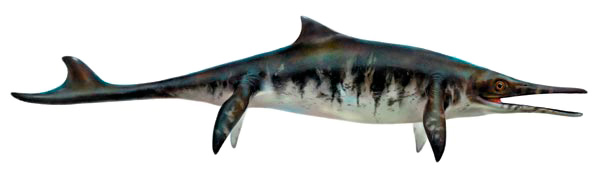 В
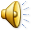 Р
2. Динозавр, похожий на рыбу и обитающий в воде. Тело достигало 15 метров и по формам напоминало современного дельфина. Был хищником и питался крупной рыбой.
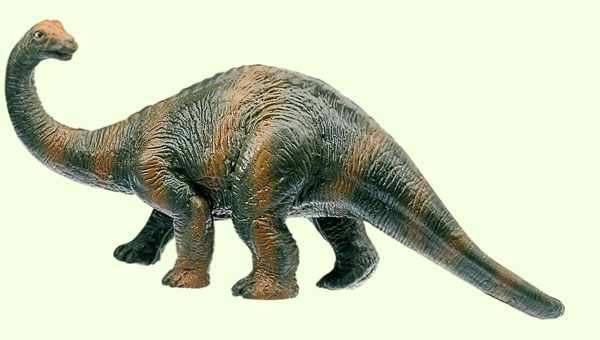 1
Б
2
И
Х
И
О
З
А
Т
В
Р
Г
О
У
Н
А
Т
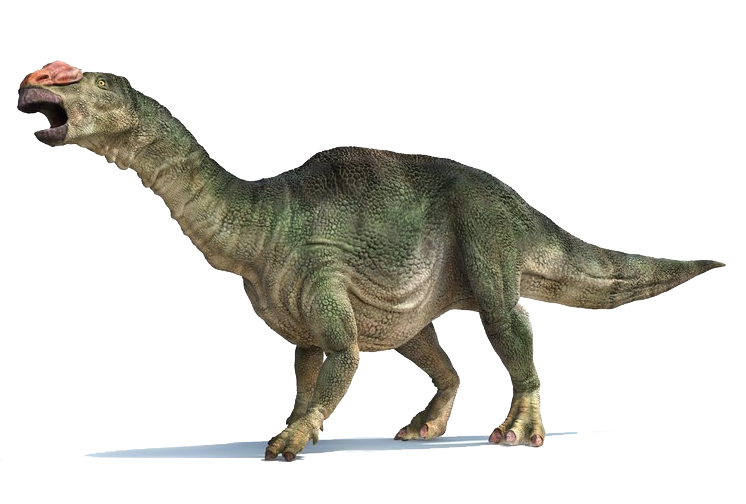 О
Н
О
З
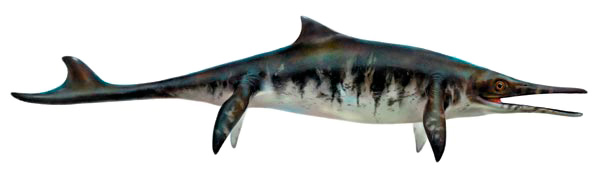 Д
А
О
В
Н
Р
2. Травоядный ящер длиной до 9 метров и весом в 5 тонн. Его ноги похожи на лапы гигантской птицы. Рот был похож на клюв попугая. Листву и побеги срывал передними лапами и клювом.
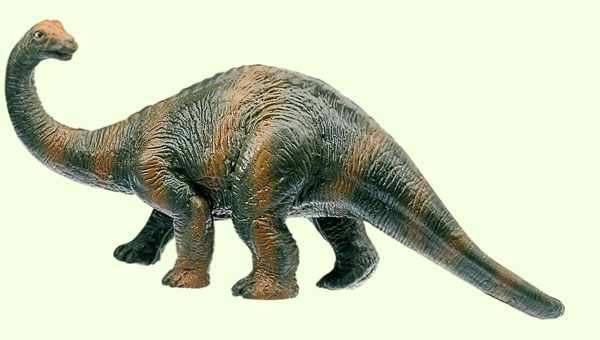 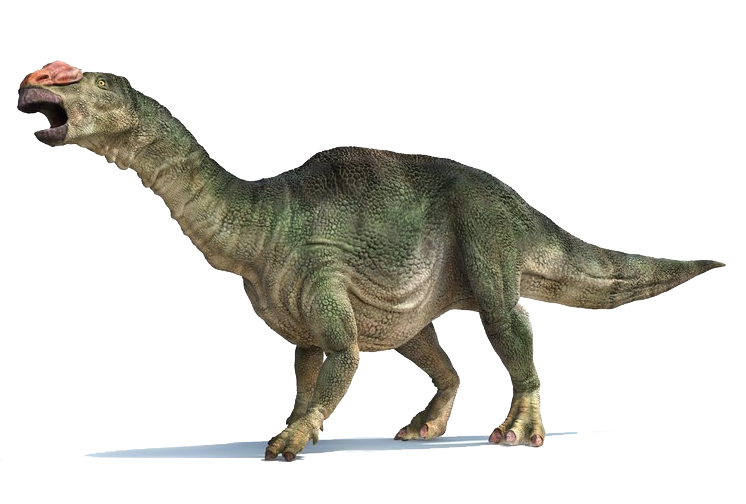 1
Б
2
И
Х
И
О
З
А
Т
В
Р
Г
О
3
Д
У
Н
И
А
Т
О
Н
П
О
З
Л
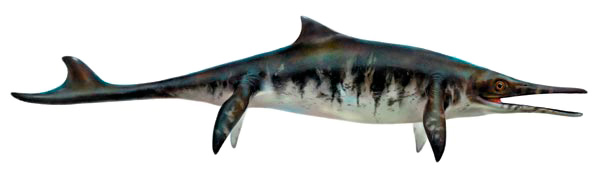 Д
О
А
О
О
О
Д
В
Н
О
О
Р
К
3. Самый длинный динозавр. От носа до кончика хвоста имел длину 28 метров. Его хвост составлял в длину 14 метров, а шея 7 метров. Несмотря на огромную длину, весил относительно немного благодаря полым, но прочным костям. Передвигался на четырех ногах. Питался листьями папоротников.
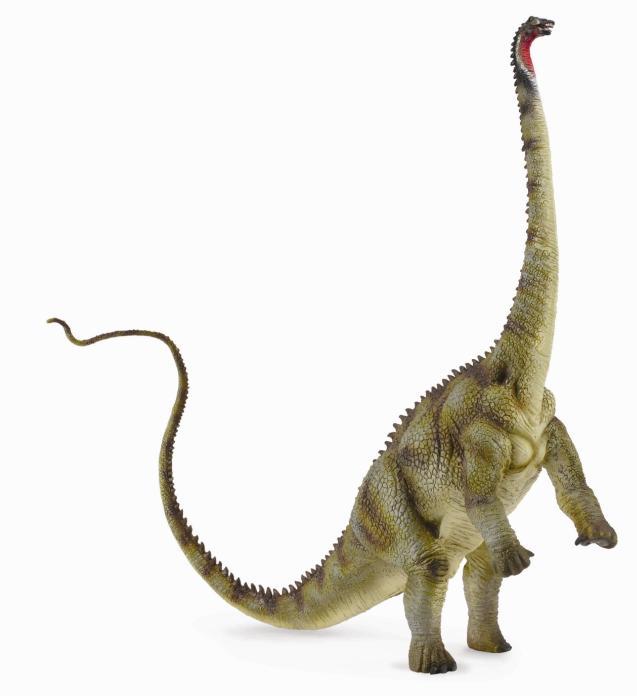 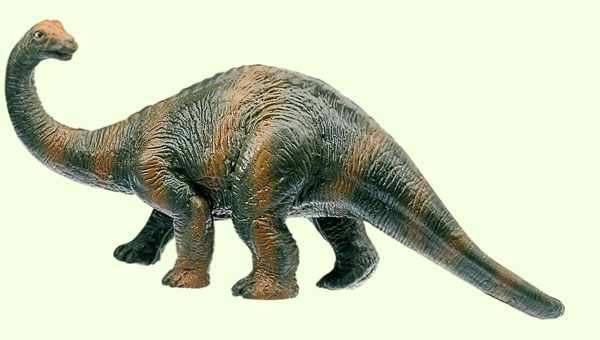 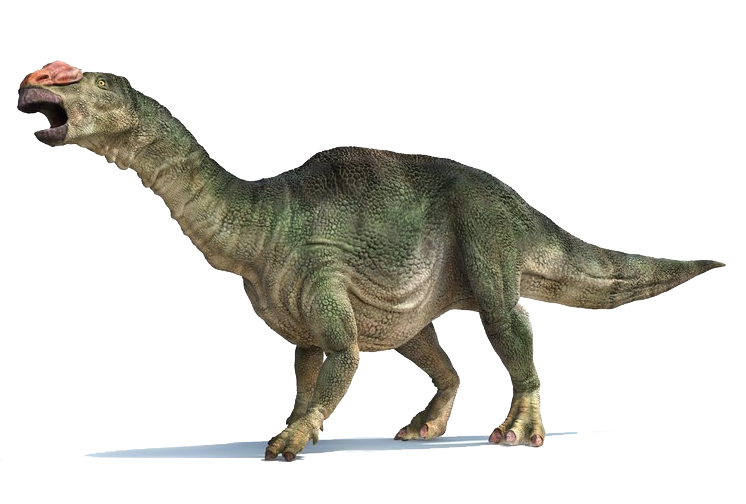 1
Б
2
И
Х
И
О
З
А
Т
В
Р
Г
О
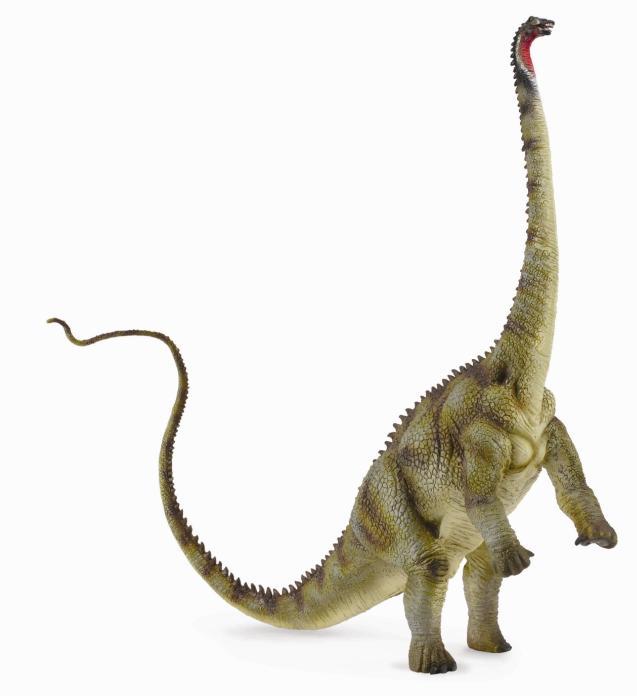 3
Д
У
Н
И
А
Т
О
4
Е
Р
А
Н
Д
Н
Н
П
Т
О
О
З
Л
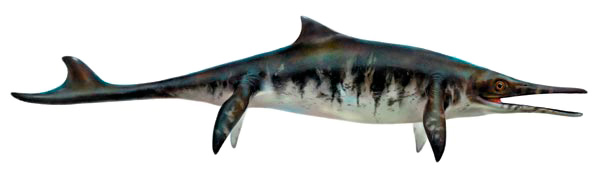 А
Д
О
О
Д
В
Н
О
Р
К
4. Летающий ящер с сильно удлиненным черепом, мощными крыльями со складывающимися летательными пальцами.
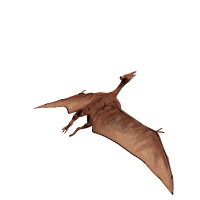 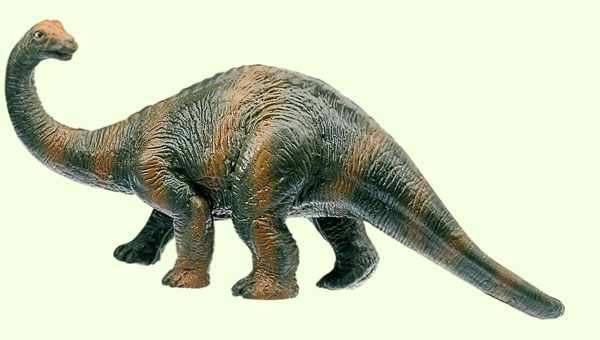 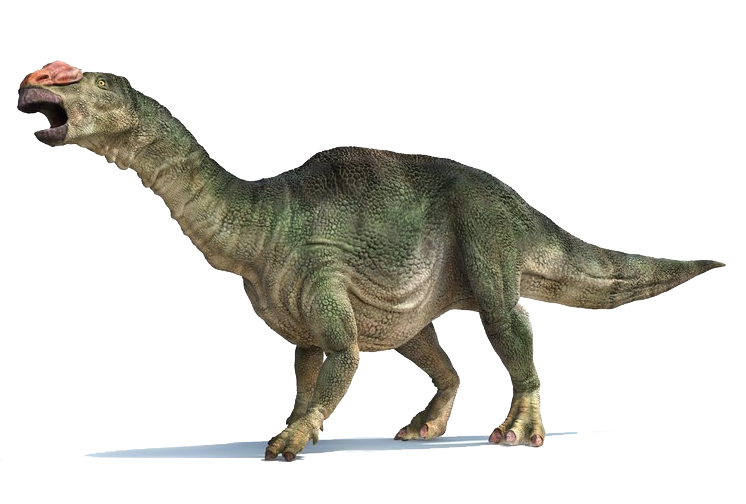 1
Б
2
И
Х
И
О
З
А
5
Т
В
Р
С
Т
Г
О
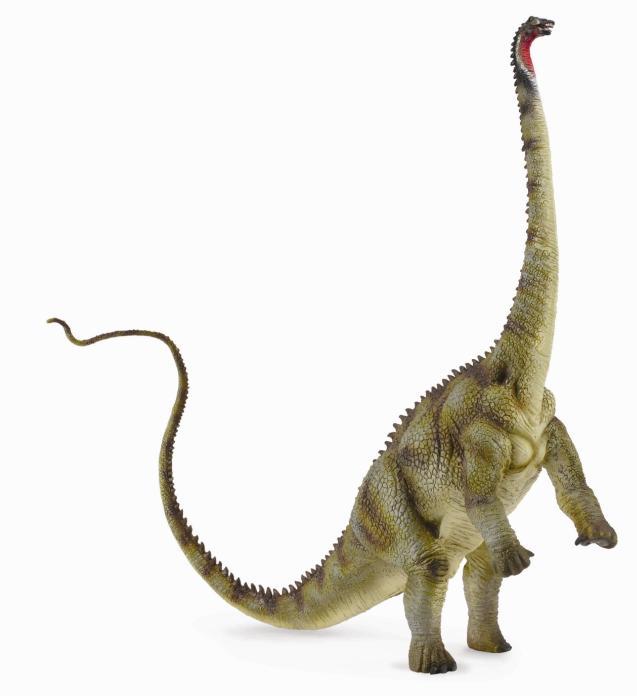 3
Е
Д
У
Н
Г
И
А
Т
О
4
Е
Р
А
Н
Д
Н
Н
П
Т
О
О
З
З
Л
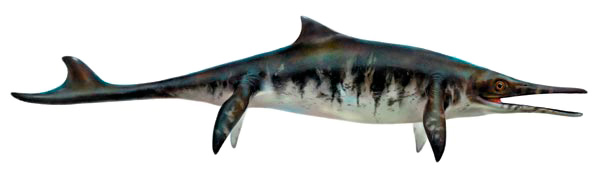 А
А
Д
О
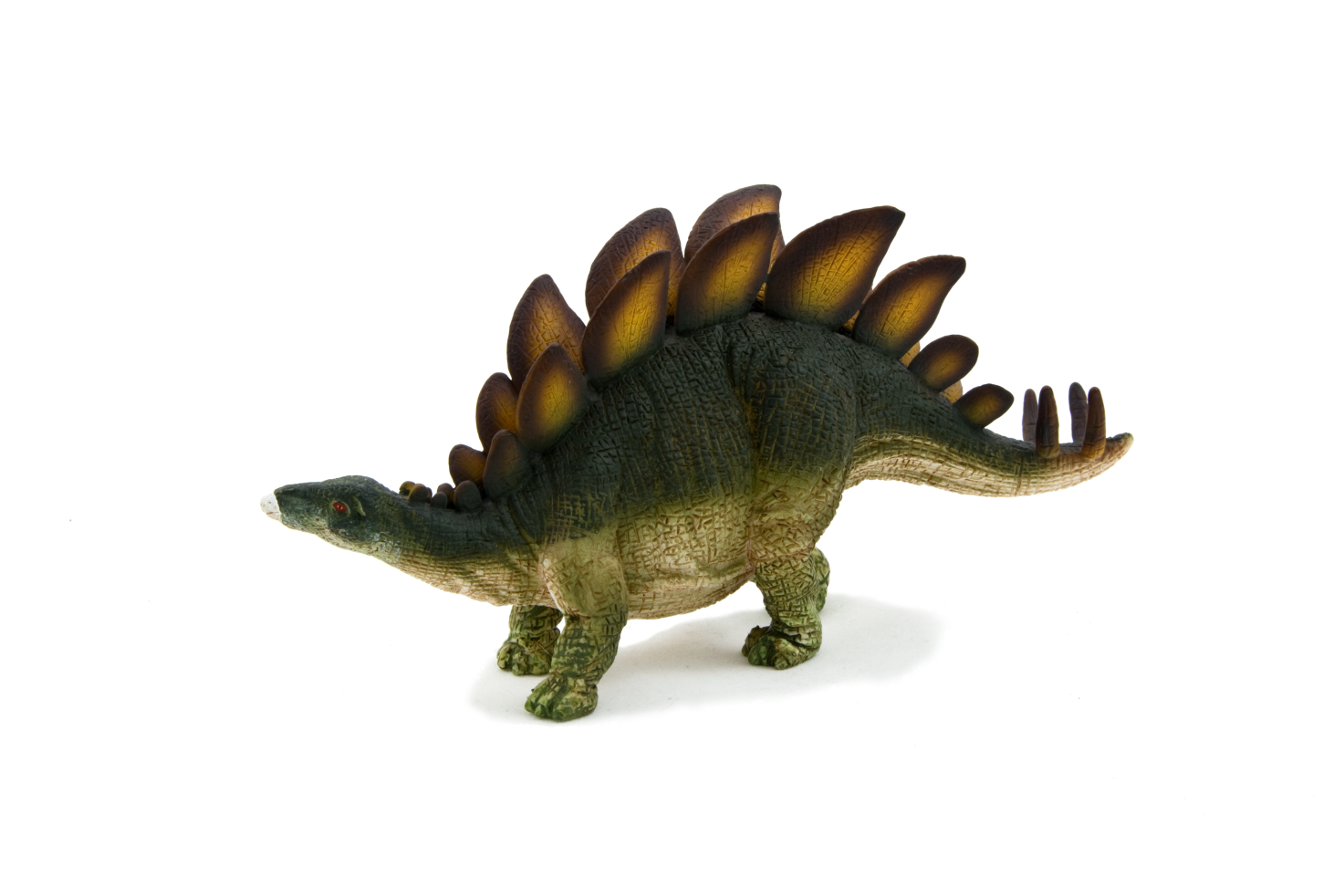 О
Д
В
В
Н
О
Р
Р
К
5. Шестиметровое травоядное животное с относительно маленькой головой. На 
спине и хвосте имелись крупные костистые шипы в виде ромбовидных пластин, защи-щавшие динозавра от нападения хищников, а так же для терморегуляции организма.
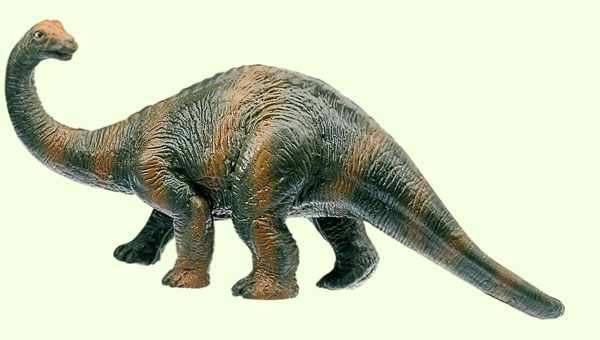 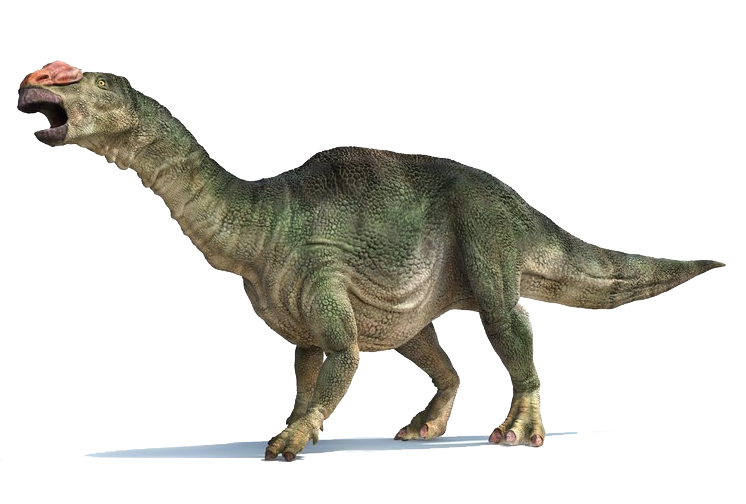 1
Б
2
И
Х
И
О
З
А
5
Т
В
Р
С
Т
Г
О
3
Е
Д
У
Н
Г
И
А
Т
О
4
Е
Р
А
Н
Д
Н
Н
П
Т
О
О
З
З
Л
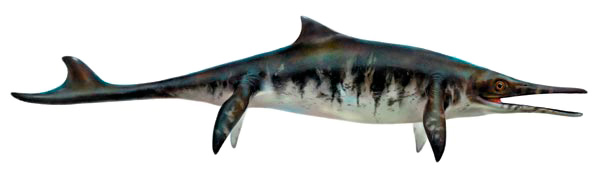 А
А
Д
О
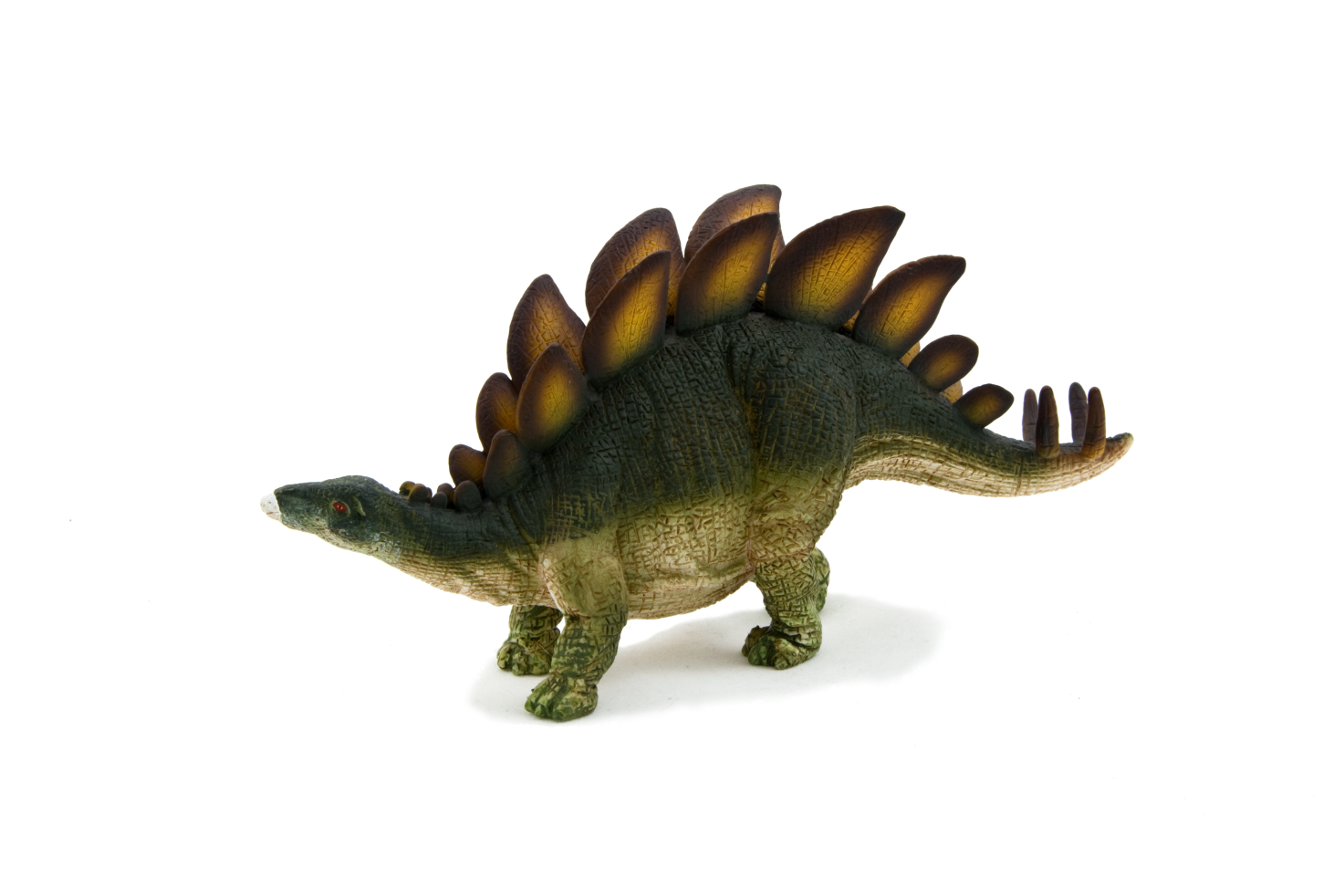 О
Д
В
В
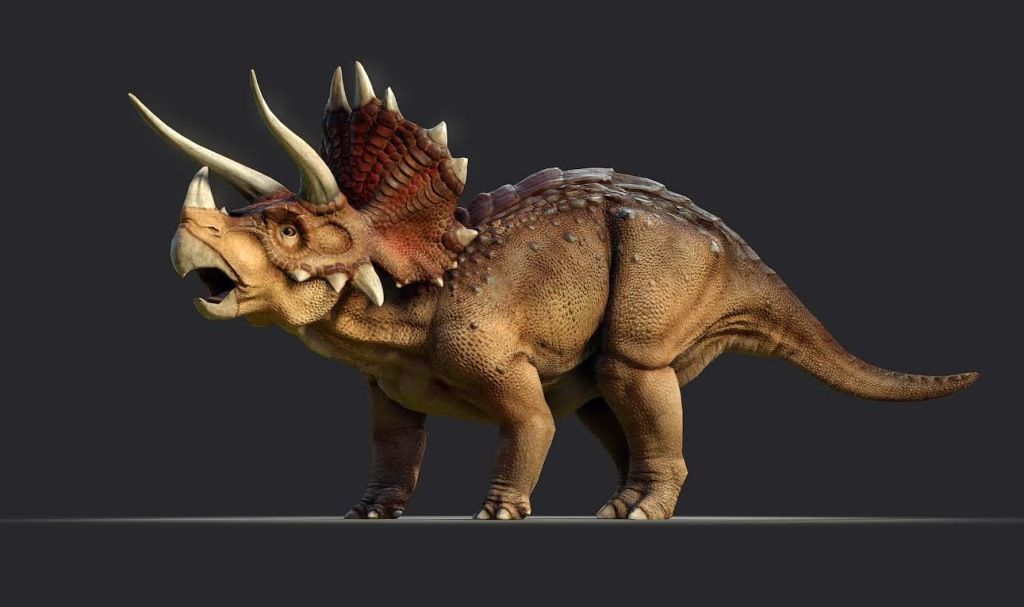 Н
О
Р
Р
К
Т
Р
И
Ц
Р
А
О
С
Е
Т
П
6
6. Животное имело два изогнутых огромных рога над глазами и один поменьше у носа. Форма рта сходна с клювом. Над головой роговое образование, похожее на щит.
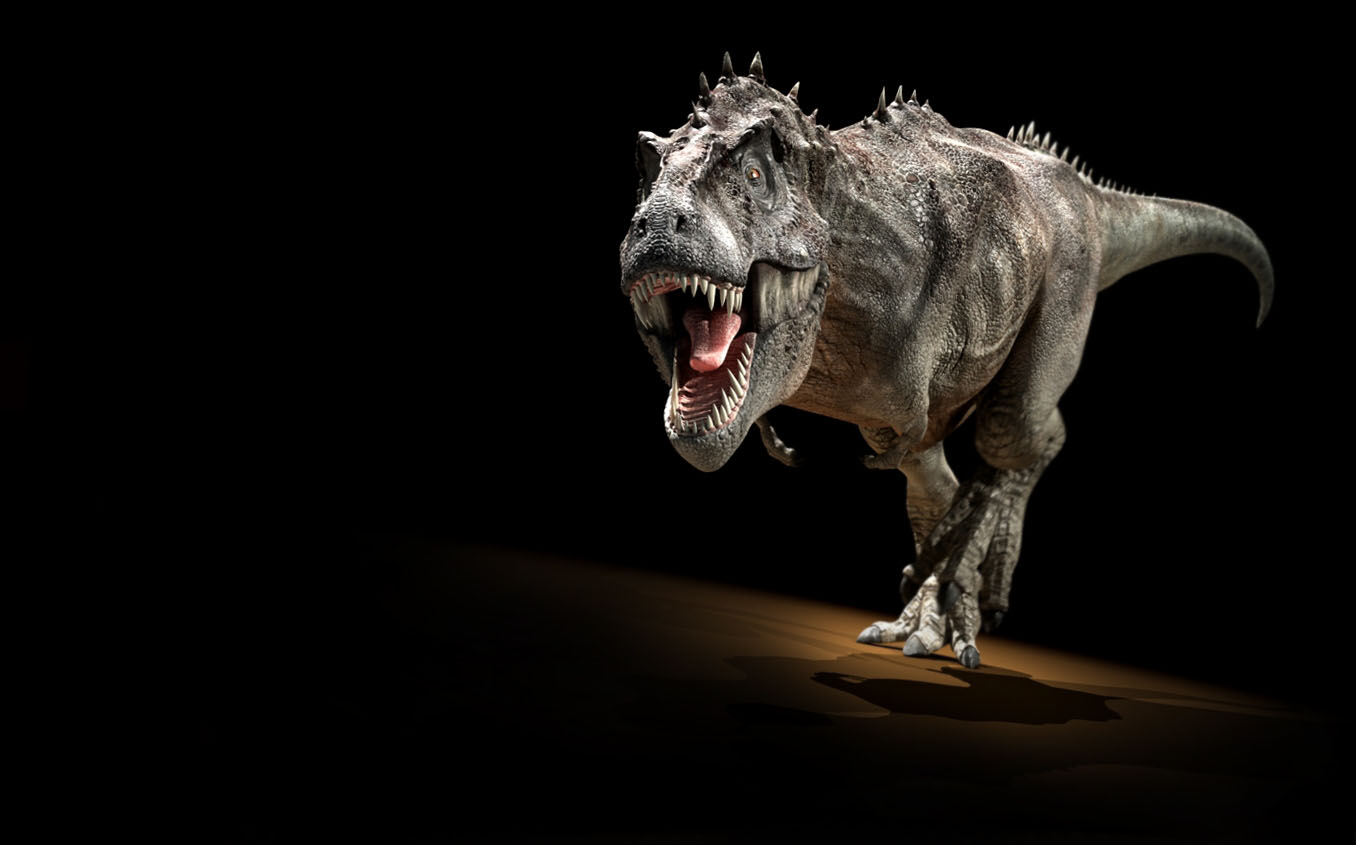 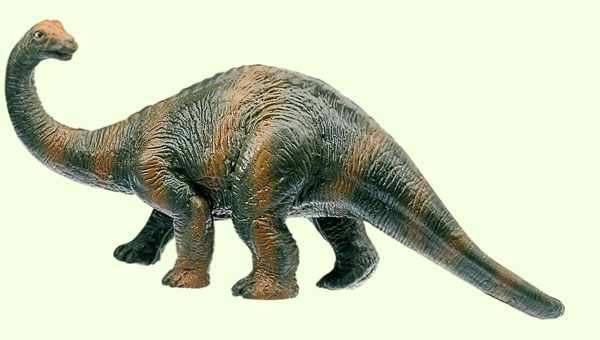 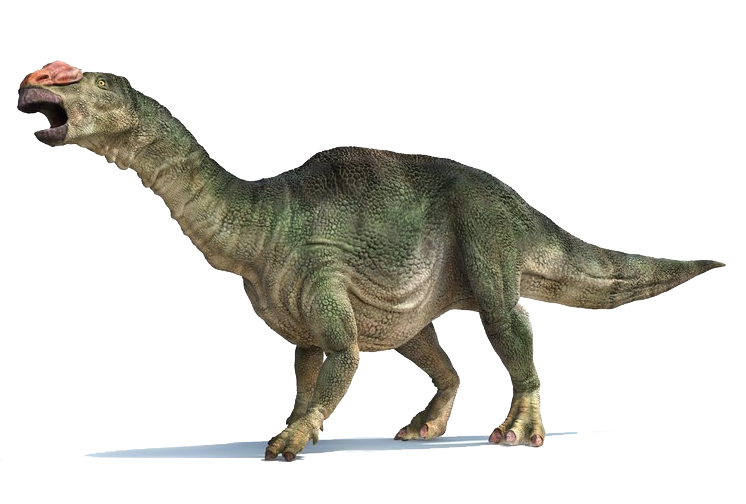 1
Б
2
И
Х
И
О
З
А
5
Т
В
Р
С
Т
Г
О
3
Т
Е
Д
У
Н
И
Г
И
А
Т
О
4
Е
Р
А
Н
Д
Н
Н
П
Т
О
О
З
З
А
Л
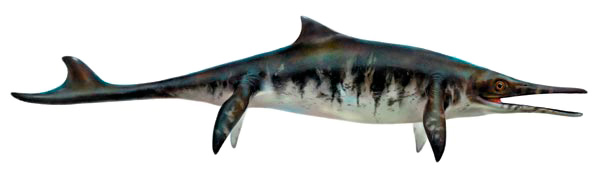 А
А
Д
О
Н
О
Д
О
В
В
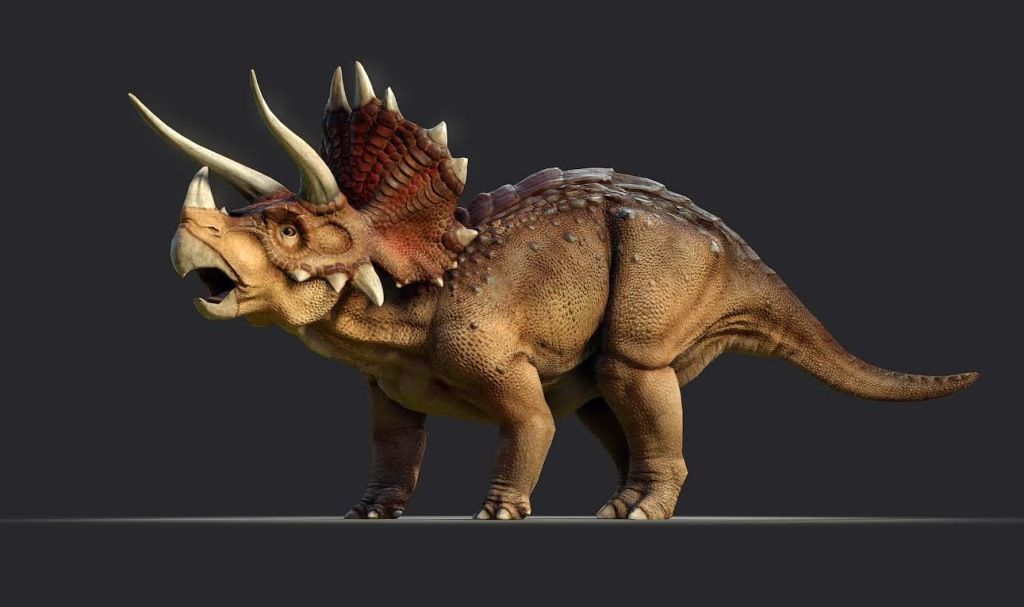 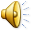 Н
О
З
Р
Р
К
А
В
Т
Р
И
Ц
Р
А
О
С
Е
Т
П
6
7. Самый свирепый хищник из всех когда-либо существовавших на нашей планете; имел рост до 15 метров и массу около 10 тонн.  Каждый шаг был длиной по 4 метра. Огромная двухметровая голова с двумя рядами огромных острых зубов.